WBS 121.06.03 –Cryogenics Plant Building
S. Dixon, L2 Manager
DOE CD-2/3a ICE Review
February 4-7, 2020
About Me
PIP-II Level 2 Manager for Conventional Facilities
Relevant Experience
Licensed Architect;
Project Management Professional (PMP);
LEED Accredited Professional;
27+ years at Fermilab;
NOvA Project L2 Manager for Site and Buildings;
2014 CD-4
2015 U.S. DOE Secretary’s Award for Excellence
General Plant Project Manager for 17+ years
Short Baseline Neutrino (SBN) Near Detector Building;
Short Baseline Neutrino (SBN) Far Detector Building;
Experimental Operations Center;
Feb 6, 2020
2
Dixon | CF - Cryogenics Plant Building | PIP-II DOE CD-2/3a ICE Review
Agenda
Project Organization
Scope 
Documents
Feb 6, 2020
3
Dixon | CF - Cryogenics Plant Building | PIP-II DOE CD-2/3a ICE Review
Project Organization
WBS 121.06
Conventional Facilities
S. Dixon
System Manager
WBS 121.06.02
Site Preparation 
R. Wielgos
WBS 121.06.01
Project Management
S. Dixon
WBS 121.06.03
Cryogenics Plant Building
(S. Dixon)
WBS 121.06.04
Utility Plant
E. Alcaraz
WBS 121.06.06
Booster Connection
E. Alcaraz
WBS 121.06.05
Linac Complex
E. Alcaraz
Architect/Engineer Team
Gensler (architecture), IMEG (mechanical, electrical, plumbing)
TGRWA (structural),CMT (civil), Jensen Hughes (life safety), Syska Hennessy (commissioning), Burns and McDonnell (landscaping)
Feb 6, 2020
4
Dixon | CF - Cryogenics Plant Building | PIP-II DOE CD-2/3a ICE Review
Scope and Deliverables
WBS 121.06.03 Cryogenics Plant Building[1]
Procurement and management for all contracted labor, materials, tools, equipment, and services needed for the construction of the Cryogenics Plant Building work scope. It describes the labor resources, materials and services necessary for management, organization, planning, oversight and engineering, design, inspection and administration (EDIA).
[1] See WBS Dictionary in PIP-II-doc-599 for complete description
Feb 6, 2020
5
Dixon | CF - Cryogenics Plant Building | PIP-II DOE CD-2/3a ICE Review
Charge #1
Scope and Deliverables
WBS 121.06.03 Cryogenics Plant Building
WBS 121.06.03.01 – Project Management and Coordination
WBS 121.06.03.02 – Detailed and Final Design
WBS 121.06.03.03 – Construction On Site
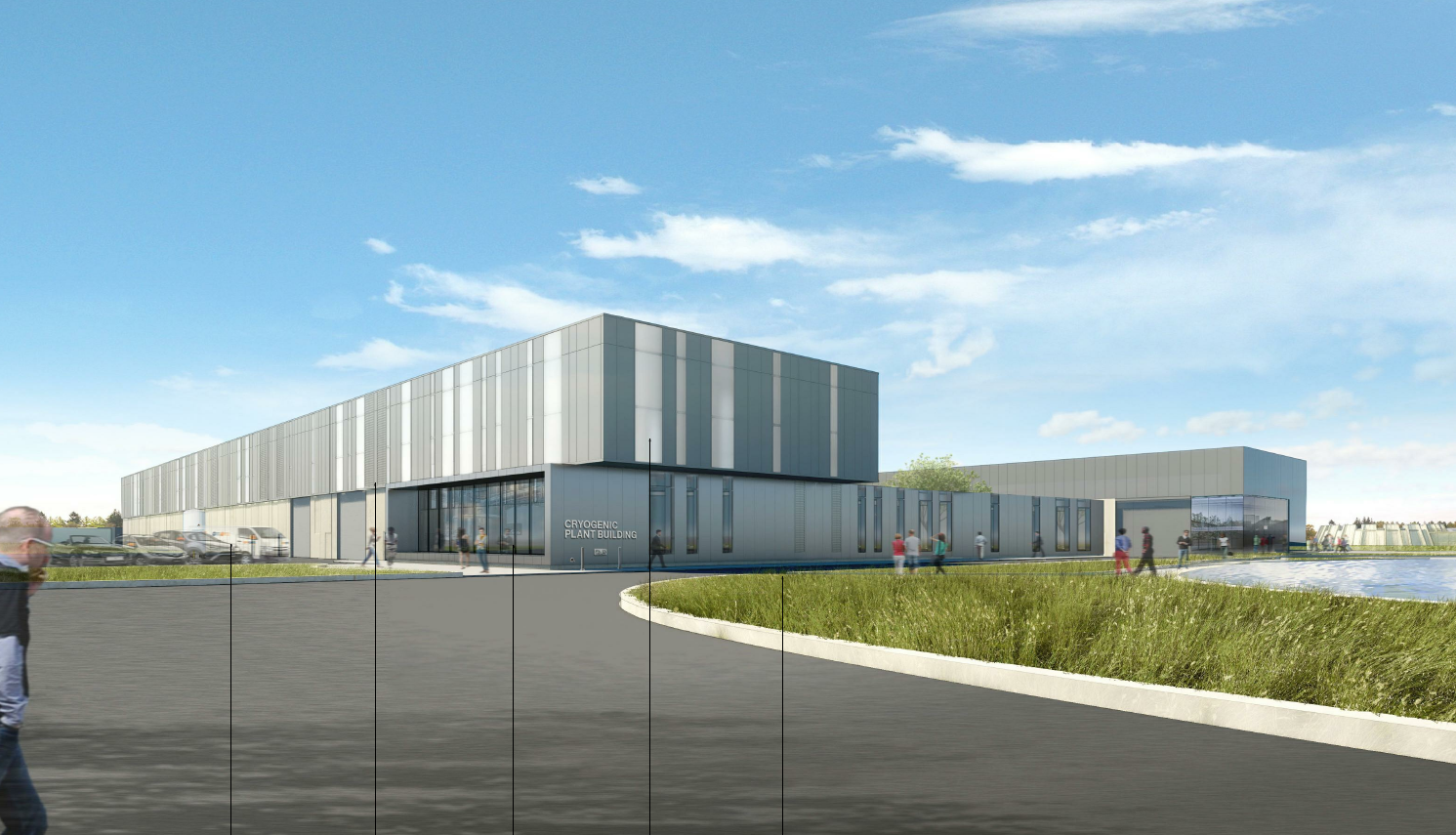 View Looking Southwest
Feb 6, 2020
6
Dixon | CF - Cryogenics Plant Building | PIP-II DOE CD-2/3a ICE Review
Scope and Deliverables
Cryogenics Plant Building (WBS 121.06.03)
Utility Plant (WBS 121.06.04)
Feb 6, 2020
7
Dixon | Conventional Facilities | PIP-II DOE CD-2/3a ICE Review
Technical Progress to Date
WBS 121.06.03
Technical Requirements phase starting in May 2018 
Completed Industrial Cooling Water Quality Testing [1] 
Value Engineering resulted in a combined building with the Utility Plant functions
Final Design started in January 2019
Design completed in July 2019 [2]
[1] See PIP-II-doc-155
[2] See PIP-II-doc-1660
Feb 6, 2020
8
Dixon | CF - Cryogenics Plant Building | PIP-II DOE CD-2/3a ICE Review
Technical Progress to Date
WBS 121.06.03 Construction Documents[1]
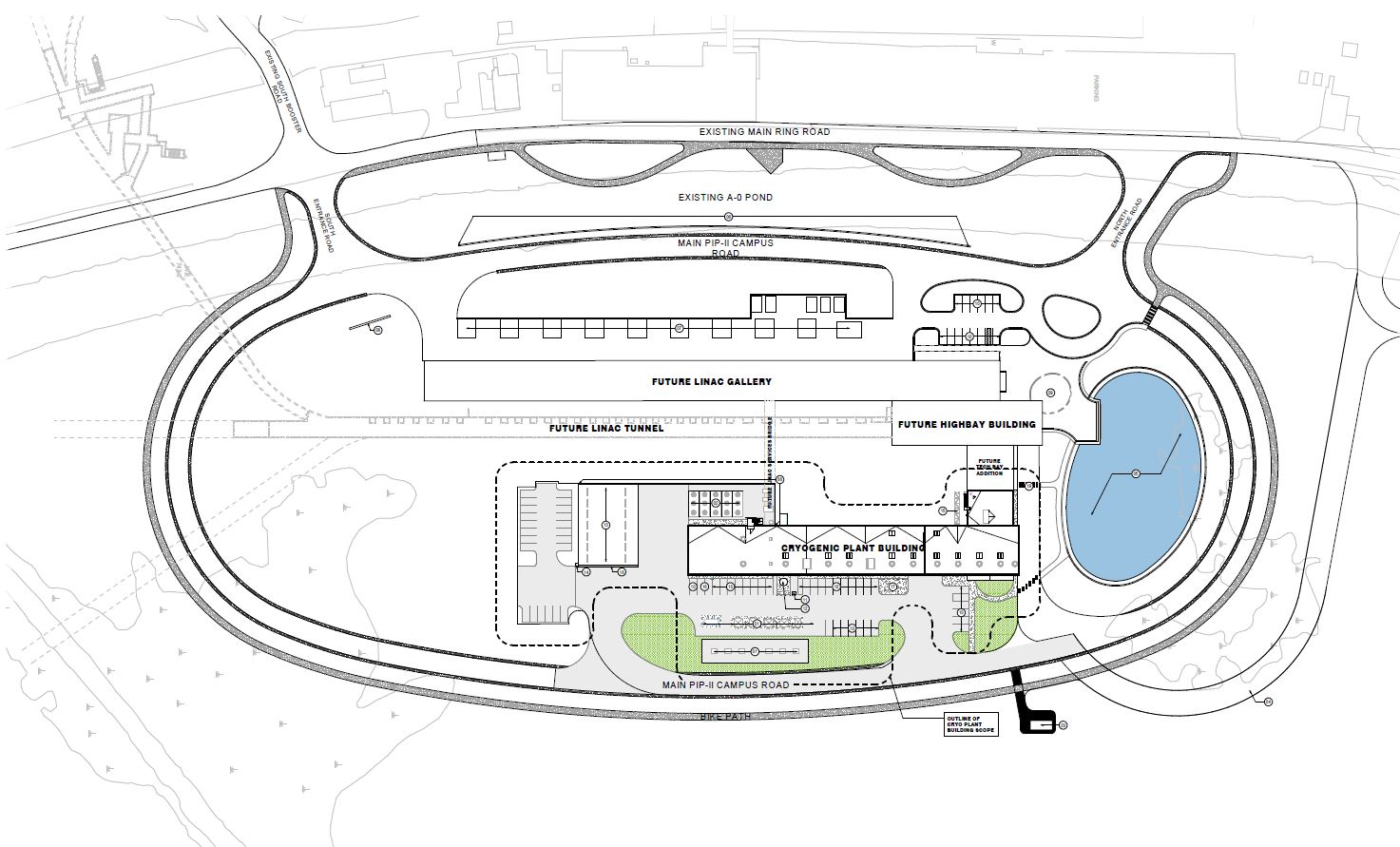 Sedimentation 
Pond
Temporary Access 
Road
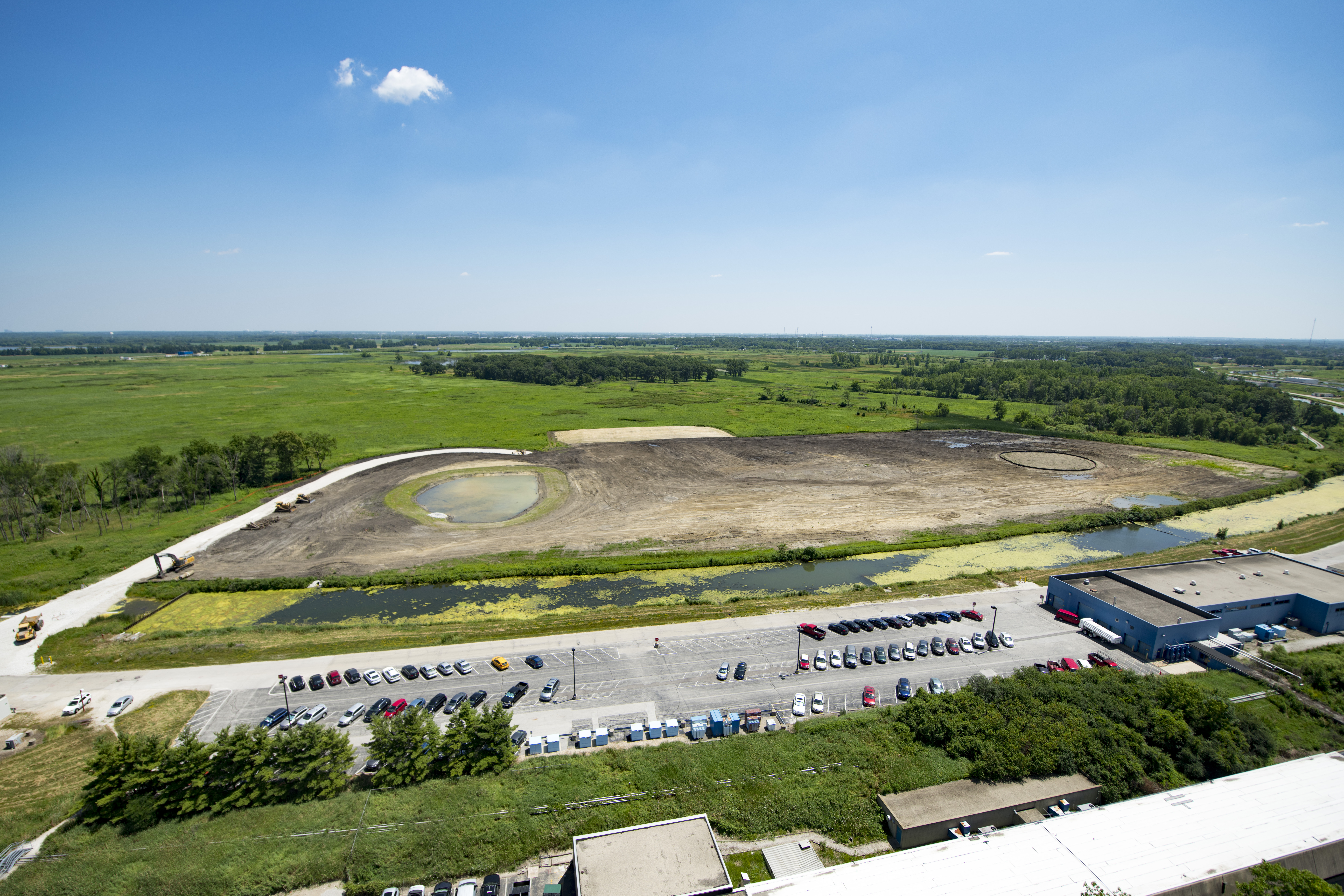 Cryogenics Plant Building
[1] See PIP-II-doc-1660 for complete document set
Feb 6, 2020
9
Dixon | CF - Cryogenics Plant Building | PIP-II DOE CD-2/3a ICE Review
Technical Progress to Date
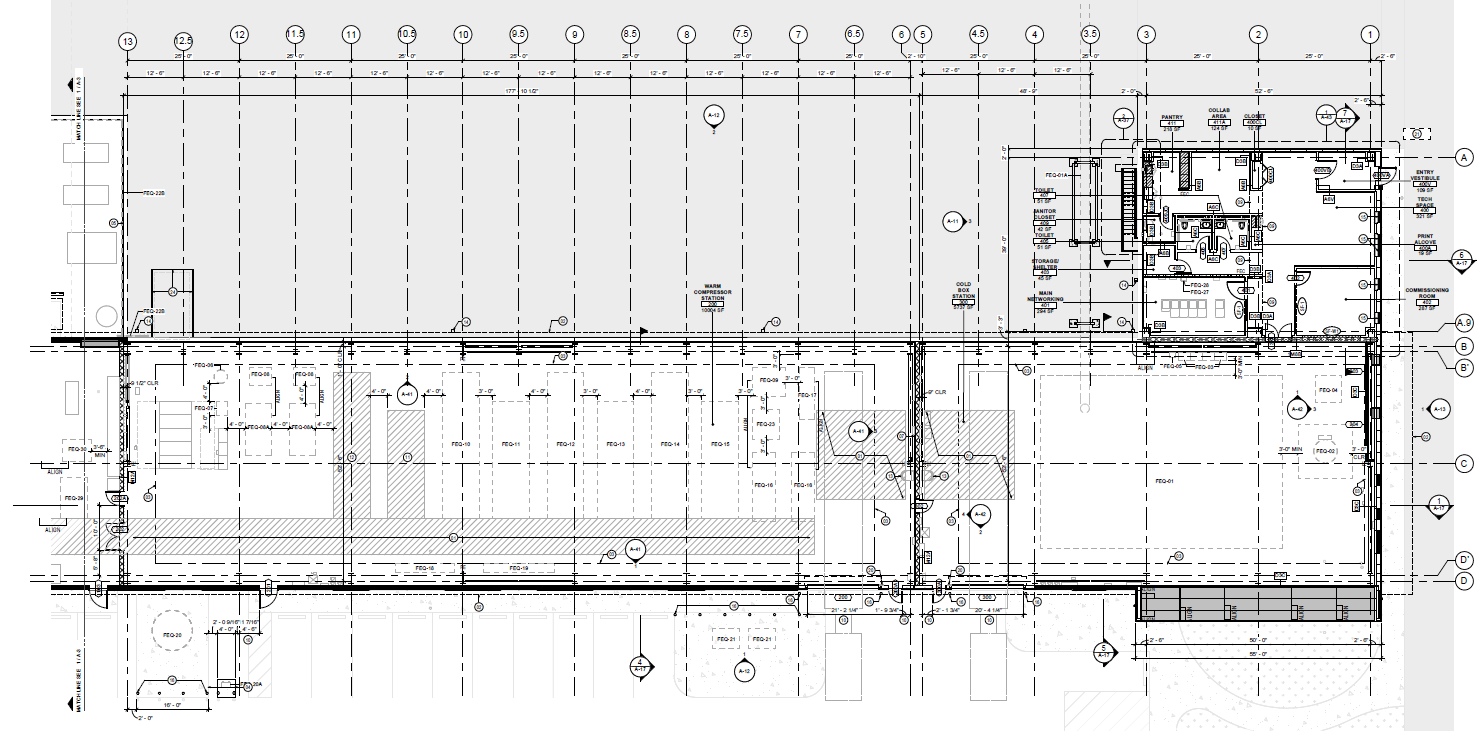 Tech Bay
Warm Compressor Station
Cold Box Station
Feb 6, 2020
10
Dixon | CF - Cryogenics Plant Building | PIP-II DOE CD-2/3a ICE Review
Technical Progress to Date
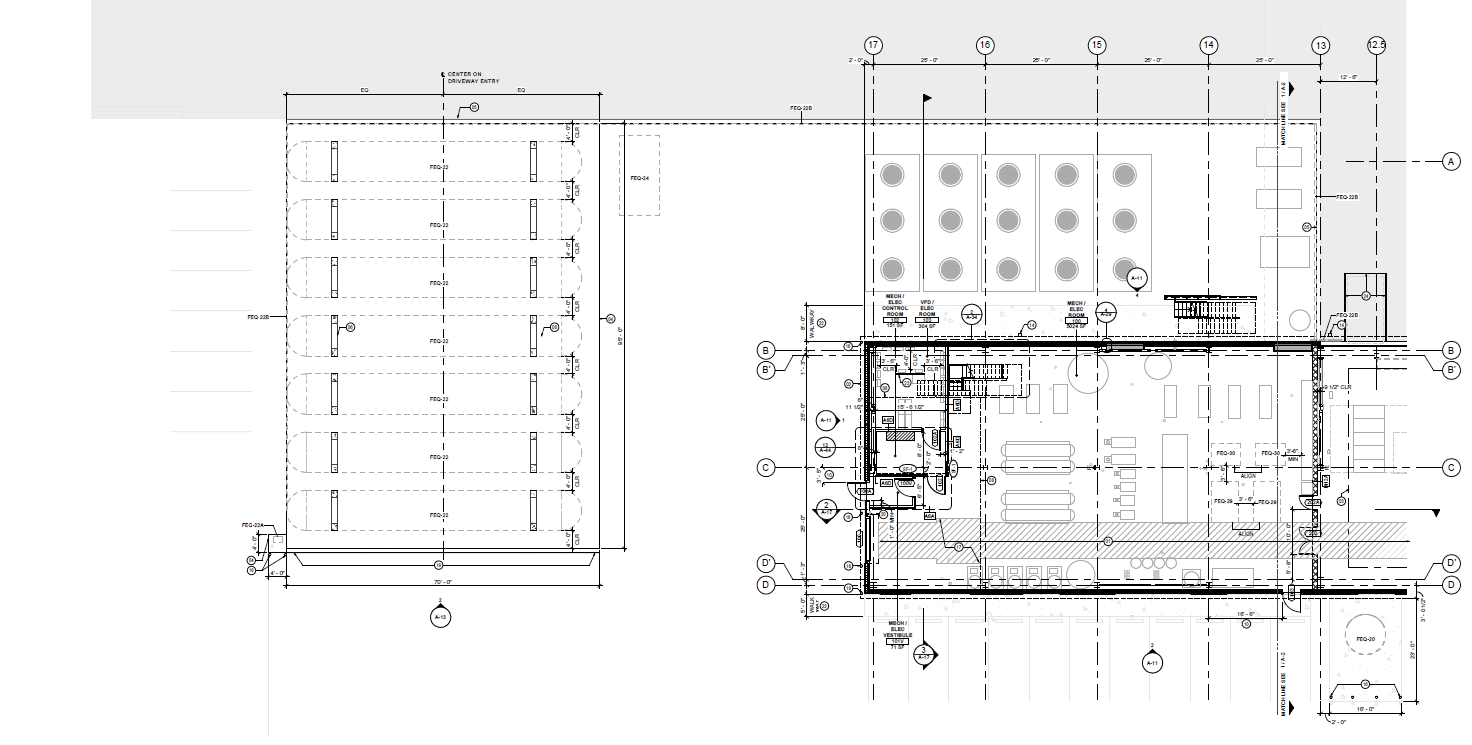 Helium
Storage
Tanks
Mechanical Bays
Feb 6, 2020
11
Dixon | CF - Cryogenics Plant Building | PIP-II DOE CD-2/3a ICE Review
Technical Progress to Date
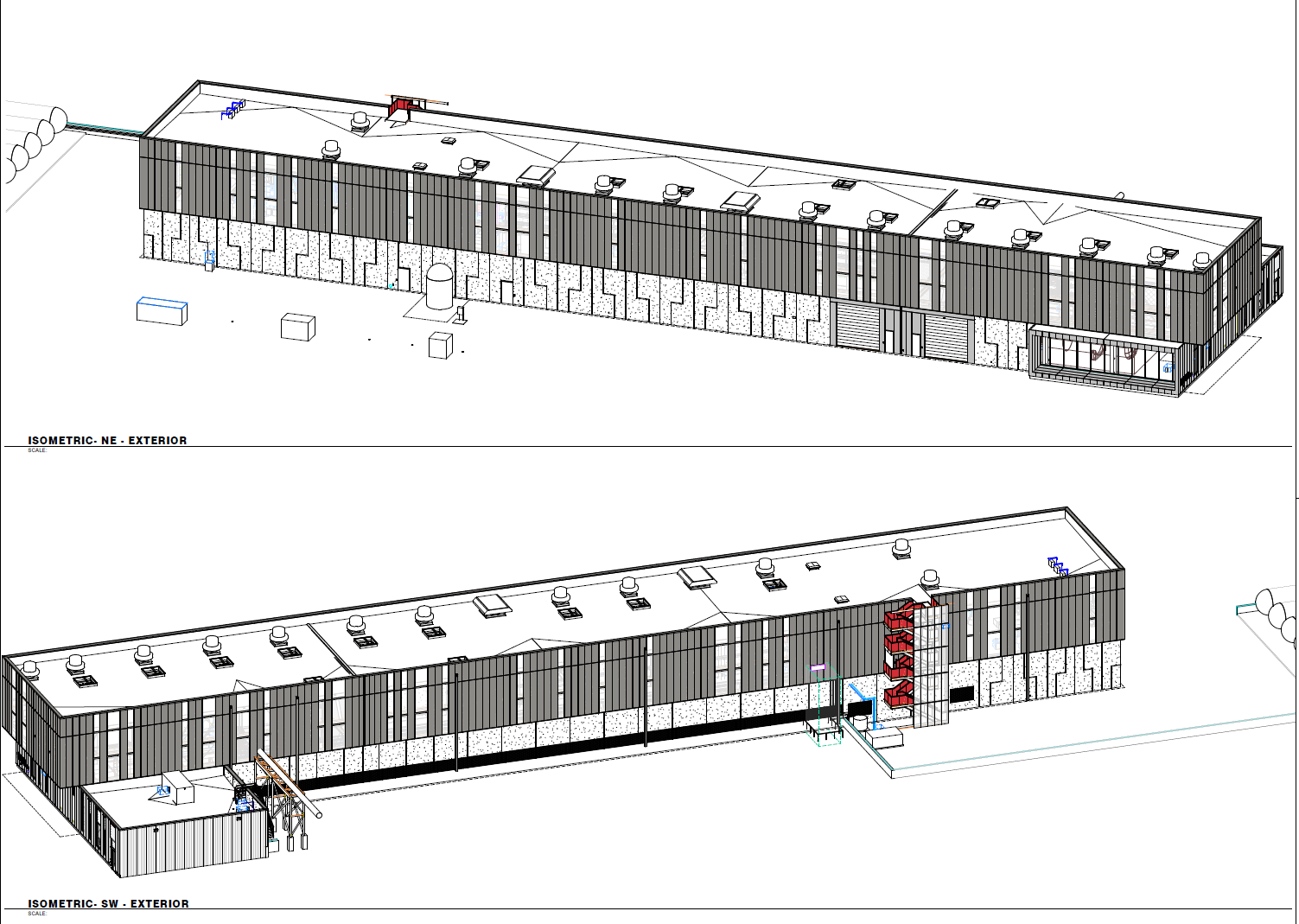 Feb 6, 2020
12
Dixon | CF - Cryogenics Plant Building | PIP-II DOE CD-2/3a ICE Review
Technical Progress to Date – Reviews
Completed
Requirements and Specifications Review in November 2018 
40% Technical Requirements Review in November 2018
60% Design Review in March 2019
90% Design Review in May 2019
Procurement Readiness Review in August 2019
Feb 6, 2020
13
Dixon | CF - Cryogenics Plant Building | PIP-II DOE CD-2/3a ICE Review
Schedule
Feb 6, 2020
14
Dixon | CF - Cryogenics Plant Building | PIP-II DOE CD-2/3a ICE Review
Documents
PIP-II-doc-2492 - Functional Requirements Specification
PIP-II-doc-2492 – Technical Requirements Specification
PIP-II-doc-1660 – Cryogenics Plant Building Construction 							 Documents
Feb 6, 2020
15
Dixon | CF - Cryogenics Plant Building | PIP-II DOE CD-2/3a ICE Review
End
Feb 6, 2020
16
Dixon | CF - Cryogenics Plant Building | PIP-II DOE CD-2/3a ICE Review